Structured and Object-Oriented Programming with MATLAB and PYTHON
Syllabus
Ing. Patrik Hrkút, PhD.

July, 20th, 2019
Name of the course
Structured and Object Oriented Programming with MATLAB and PYTHON
The first course part is designed to provide students with basic knowledge of Python programming language. Python is intended for software engineers, who wish to use the Python for various task automation. 

The second part of the course is designed to give students basic understanding of MATLAB, design simple algorithms and calculations to solve selected transportation problems.
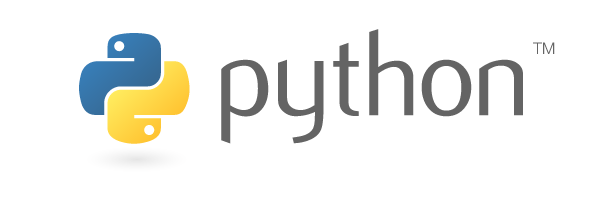 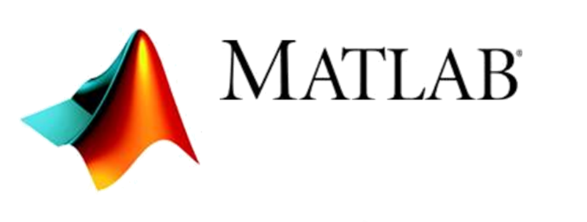 ECTS credits
8 Credits

45 hours of Theory
30 hours of Exercises & Lab
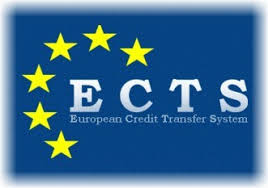 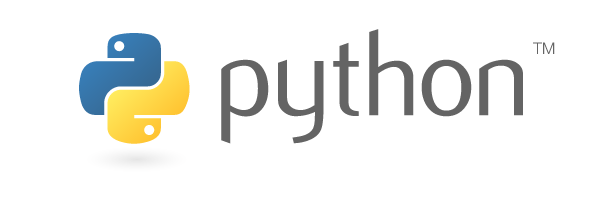 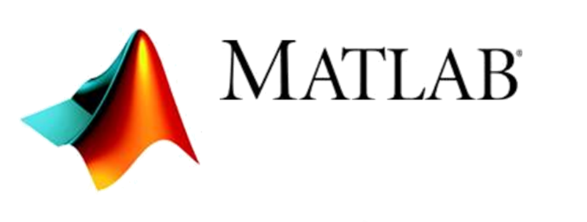 Objectives of the course
Students will acquire basic knowledge of language structure and important parts of Python (Mathematics, Expressions, Methods, Classes).
Students learn how to design and program simple applications. Having this knowledge students understand various parts in software like Aimsun (API), QGIS scripts etc. 
Students will also acquire basic knowledge of the MATLAB and understand how to convert simple tasks into MATLAB. 
Students will be able to write simple programs in MATLAB to solve scientific and mathematical problems.
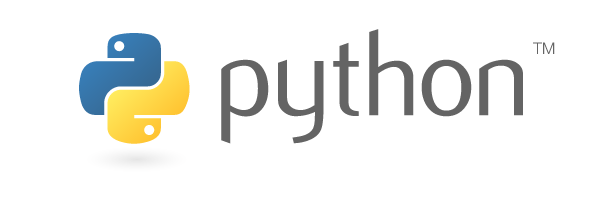 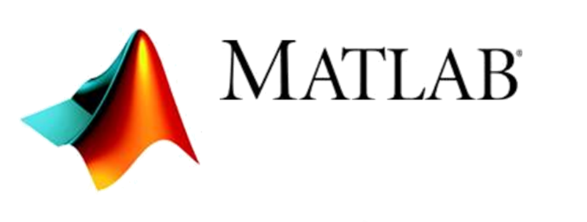 Learning outcomes
Understanding of basics programming in Python/Matlab
Acquiring basic knowledge in programs, functions, recursions, arrays, texts, strings, lists, and graphic in Python, and variables, matrices, vector and matrix data visualizing in MATLAB
Mastering of the script creation, which can be used in other modelling programs (Aimsun API Programming)
Mastering of base graphic in Tkinter and turtles
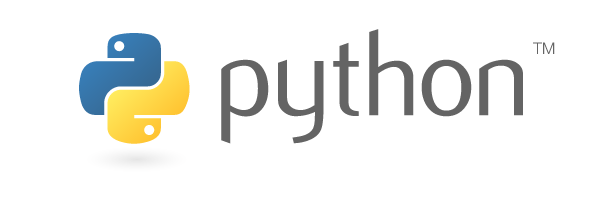 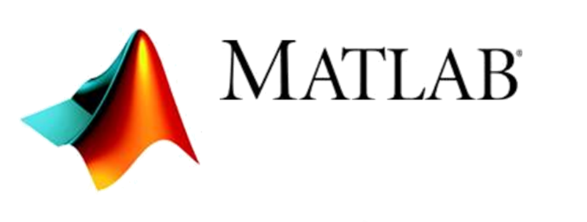 Contents
1. Introduction, data types, variables

Getting Python
Unix, Linux, Windows installation of Python
Local environment setup, Python environment variables 
Script from the command-line 
Choosing IDE for development 
Basic datatypes, variables, constants
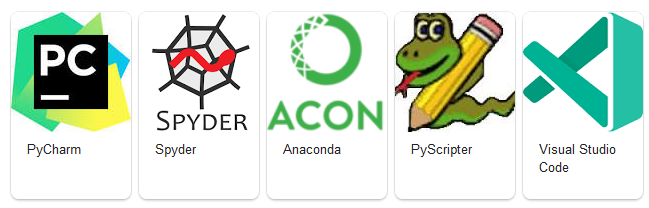 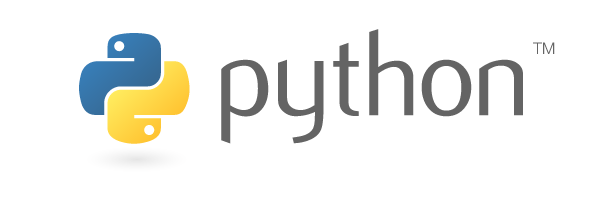 Contents
2. Language basics, iterations, loops, conditions, modules

The first Python program 
Reserved words 
Quotation, comments
Basic operations in Python
Loop control statements
Nested loops
# This program prints Hello, world!
 
print('Hello, world!')
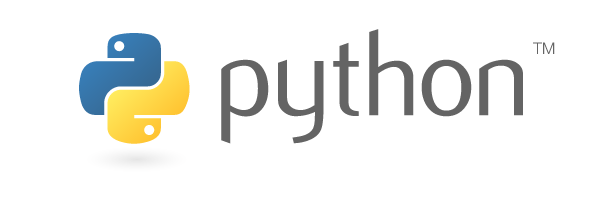 Contents
3. Strings, encodings, operations with strings

Accessing values in Strings
Escaping characters
String special operators 
String formatting operator 
Triple quotes 
Built-in string methods examples
quantity = 3 
itemno = 567 
price = 49.95 
myorder = "I want {} pieces of item {} for {} dollars." 
print(myorder.format(quantity, itemno, price))
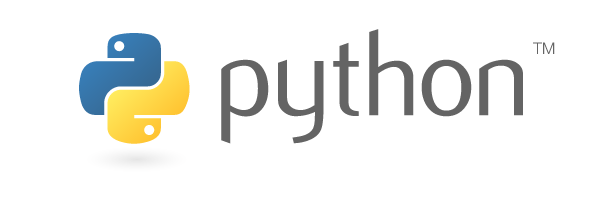 Contents
4. Function syntax, parameters, namespaces

Functions definitions in Python
Parameters of functions, return values
Built-in functions, user-defined functions
Local and global variables
Anonymous functions
Functions vs methods
# Function definition is here 
def printme( str ): 
    "This prints a passed string into this function" 
    print str return; 

# Now you can call printme function 
printme("I'm first call to user defined function!") 
printme("Again second call to the same function")
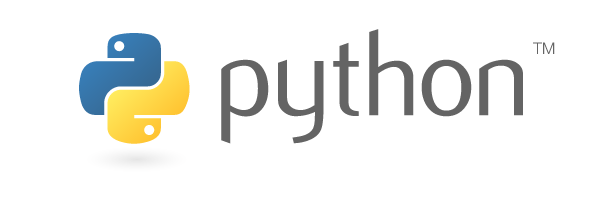 Contents
5. Errors and exceptions

Syntax, semantic, runtime errors
Exception handling
The except Clause with no exceptions
The except clause with multiple exceptions
The try-finally clause
Argument of an exception
User-defined exceptions
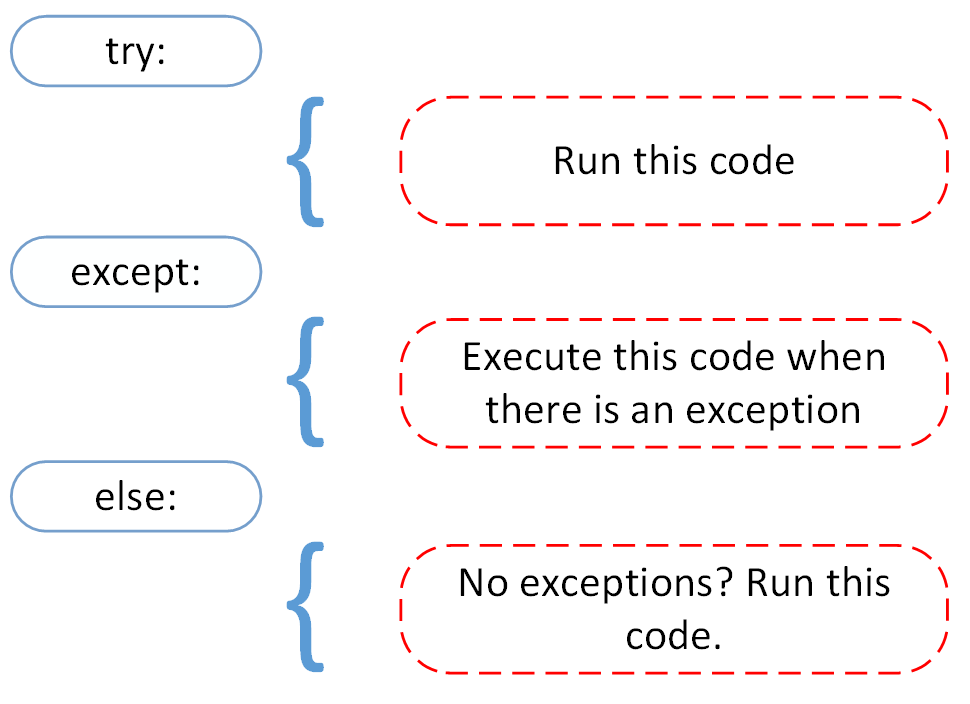 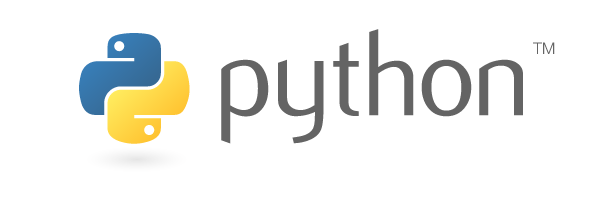 Contents
6. File management operations with files

Basic I/O functions available in Python
Reading keyboard Input
The input function
Opening and closing files
Reading and writing files
Renaming and deleting files
Directories in Python
File & directory related methods
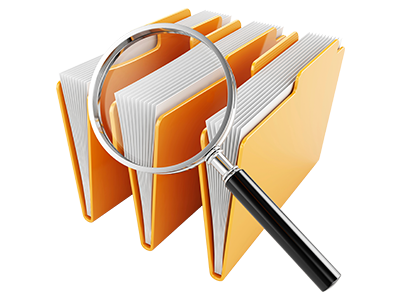 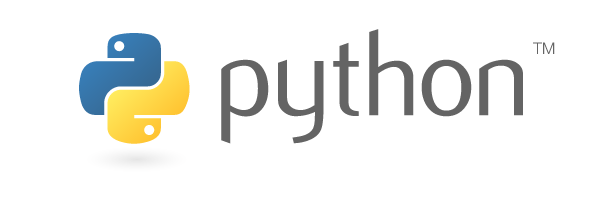 Contents
7. Graphics, Tkinter, Turtle

Design of UI using Graphical User Interfaces with Tk/Tcl
Tk/Tcl implementation in Python (tkinter)
Examples of drawing objects
Tkinter events and binds
Methods of TurtleScreen/Screen
Turtle motion, pen control, turtle state
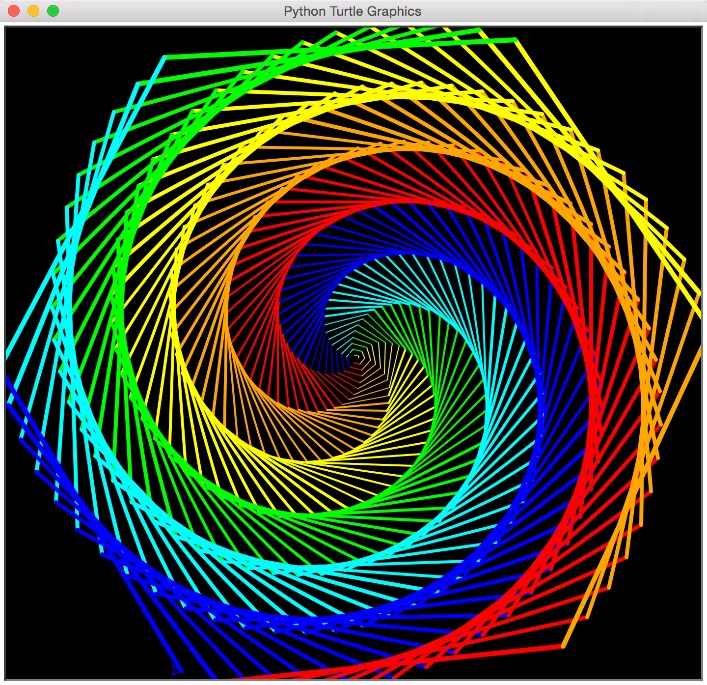 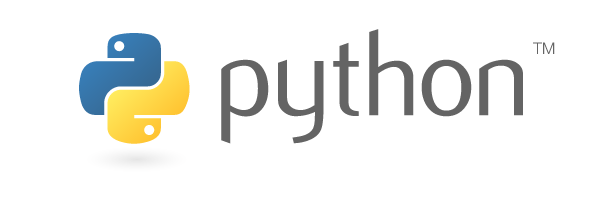 Contents
8. Object-oriented programming with Python 

Overview of OOP terminology
Creating Classes and instance objects
Accessing attributes
Instance, class and static methods
Python object inheritance
Parent vs. child classes
Polymorphism in Python
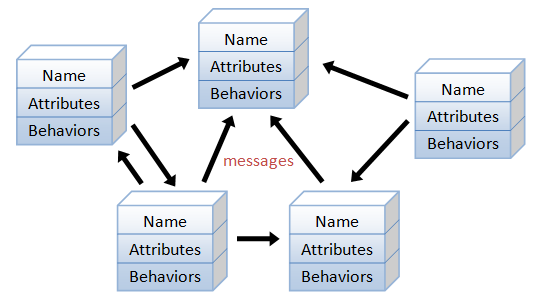 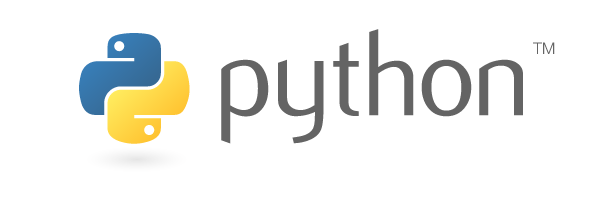 Contents
9. Matlab basics  

Prerequisites and installation
Features of MATLAB
Understanding the MATLAB environment
Matlab user functions
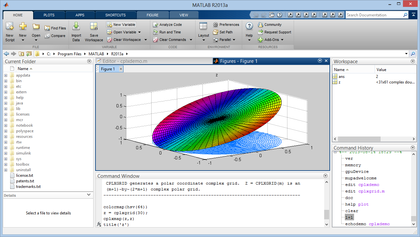 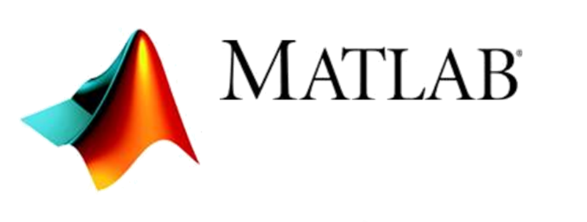 Contents
10. Working with data types

Numeric types
Characters and strings
Dates and time
Categorical arrays
Tables, timetables
Structures, cell arrays
Function handles 
Map containers 
Time series 
Data type identification 
Data type conversion
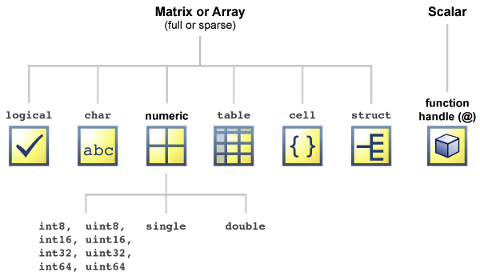 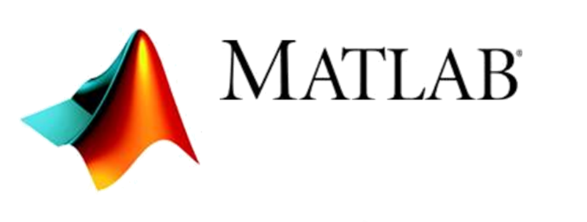 Contents
11. Variables, expressions, vectors, matrices

Variables and constants
Multiple and long assignments
Defining a vector
Accessing elements within a vector
Basic operations on vectors
Defining matrices
Matrix functions and operations
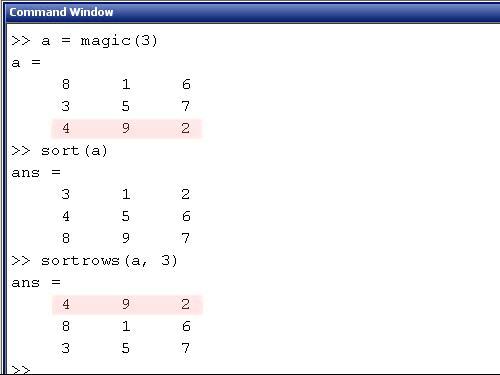 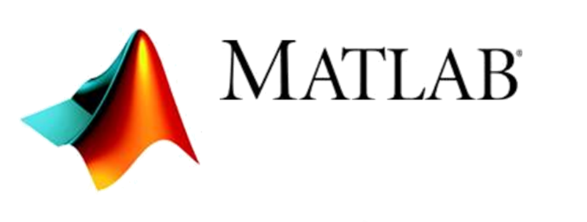 Contents
12. Writing programs with logic and flow control

Operators and flow control in Matlab
Operator types
Operators precedence
IF, SWITCH, TRY/CATCH statement 
FOR and WHILE statement
BREAK, CONTINUE, and RETURN
for r = 1:3; 
    for c = 1:3;
        m(r,c) = (r+c)^2; 
    end;
end; 
disp(m) 

4     9    16 
9    16    25
16   25    36
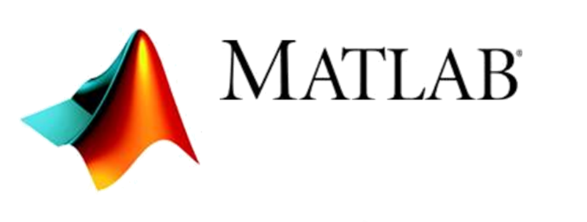 Contents
13. Writing functions

Basic functions syntax
Calling Matlab functions
Anonymous functions
Primary and sub-functions
Nested functions
Private functions
x = 3; 
y = 2; 
z = perm(x, y); 
w = fact(x);

function p = perm(n, r) 
    p = fact(n) * fact(n-r); 
end 

function f = fact(n) 
    f = prod(1:n); 
end
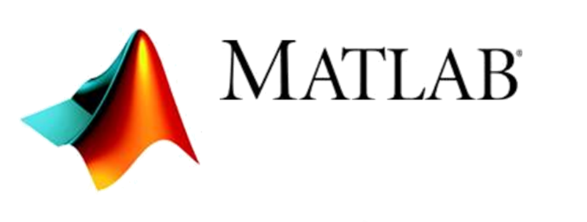 Contents
14. Working with data files, import, export

Data Files
Saving and recalling data
Saving a session as text
Tools that import multiple file formats
Importing specific file formats
Importing data with low-level I/O
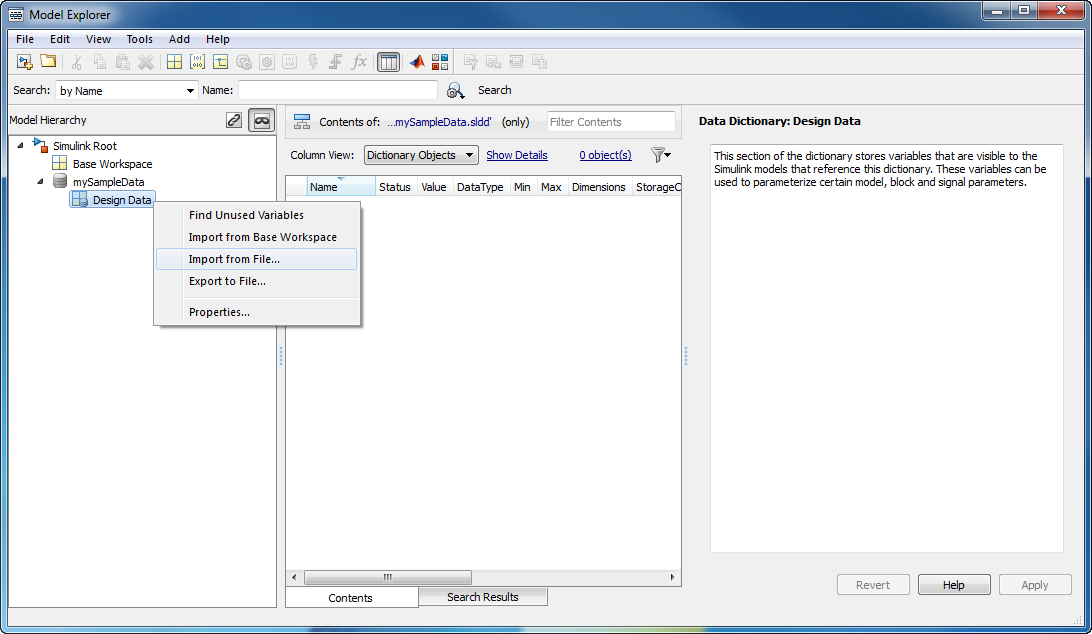 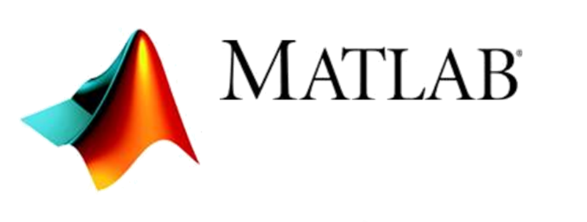 Contents
15. Automating commands with scripts

Creating and Running Script Files
M-Files
Specifying M-files directory
Functions defined in M-File
% Create and plot a sphere with radius r. 
[x, y, z] = sphere; 	% Create a unit sphere. 
r = 2; 
surf(x*r, y*r, z*r) 	% Adjust each dimension and plot. 
axis equal 		% Use the same scale for each axis.
 
% Find the surface area and volume. 
A = 4 * pi * r^2; 
V = (4/3) * pi * r^3;
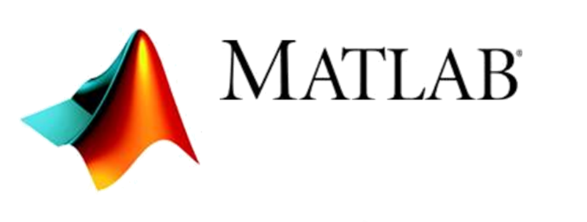 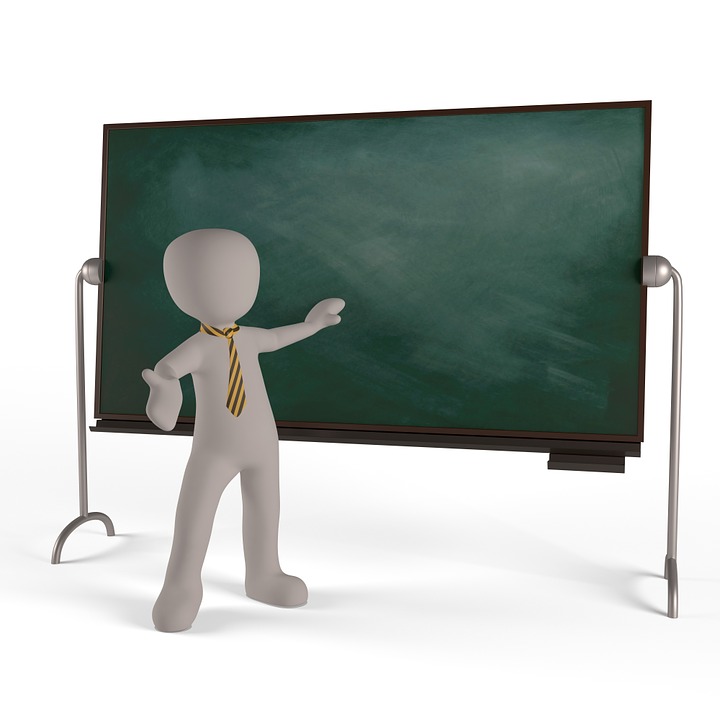 Teaching method
Lectures, tutorials/exercises

The lectures should focus to explain basic overview 
of the topics. As any other study of programming 
language, teacher must place importance on practical examples during exercises (in computer labs).  
Best practice is to have a set of ready to use example in Python and Matlab. Student can study the source code a try to understand the code. Then they can do various tasks, e.g. modification of existing code, adding a new features. 
Another way to learn and practice the programming is to left some lines of source code empty and the student’s task is to complete the script.
Assessment method
Project (creating a non-trivial script in Python or Matlab)
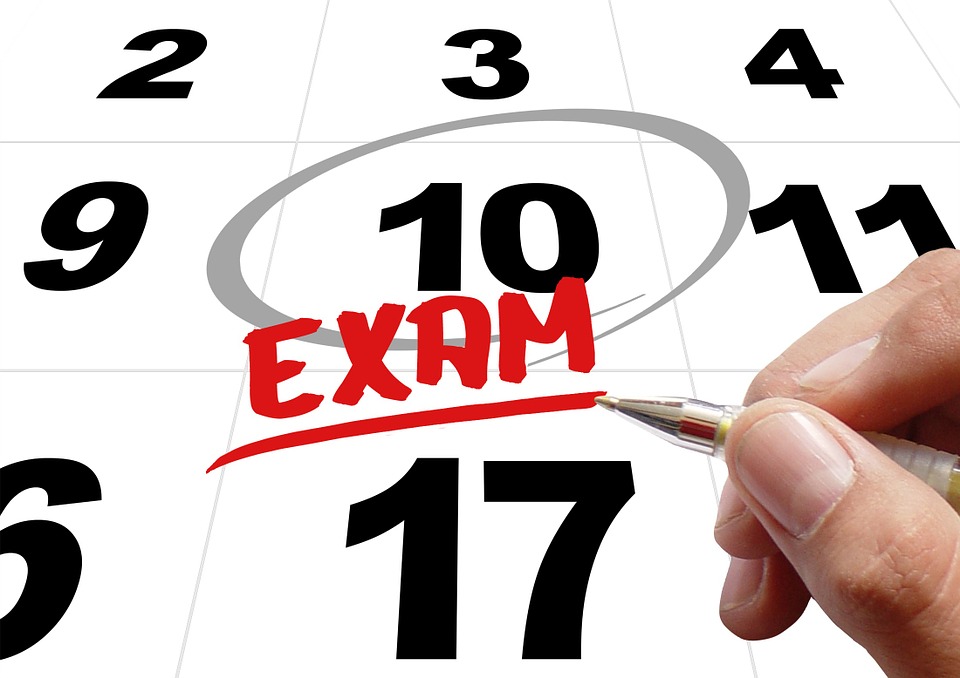 Textbooks – Software (Python)
Textbooks
Mark Summerfield: Programming in Python 3 A Complete Introduction to the Python Language, second edition, Pearson Education, Inc. ISBN 978-0-321-68056-3
Mark Lutz: Learning Python, 5th edition, ISBN-10: 1449355730
Michael Dawson: Python Programming for the absolute beginner, Third Edition, ISBN-10: 1435455002

Software
Python 3 https://www.python.org/  
IDE: PyCharm Edu https://www.jetbrains.com/pycharm/
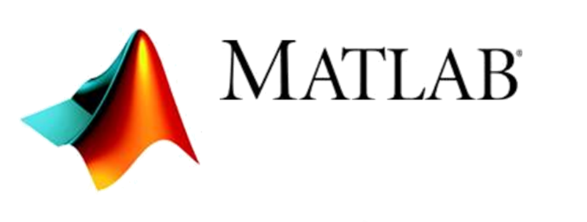 Textbooks – Software (Matlab)
Textbooks
Stormy Attaway: MATLAB A practical Introduction to Programming and Problem Solving, 4th edition, Todd Green, ISBN: 978-0-12-804525-1
Kiusalaas, J.: Numerical Methods in Engineering with Matlab. Cambridge University Press, 2005.

Software
MATLAB TAH FULL SUITE for scientific computing, MathWorks (1984), USA
https://de.mathworks.com/academia/student_version.html
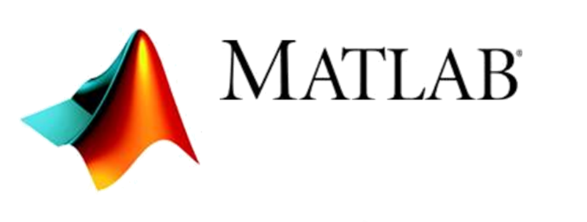